Scripture Reading: 

Proverbs 25:28
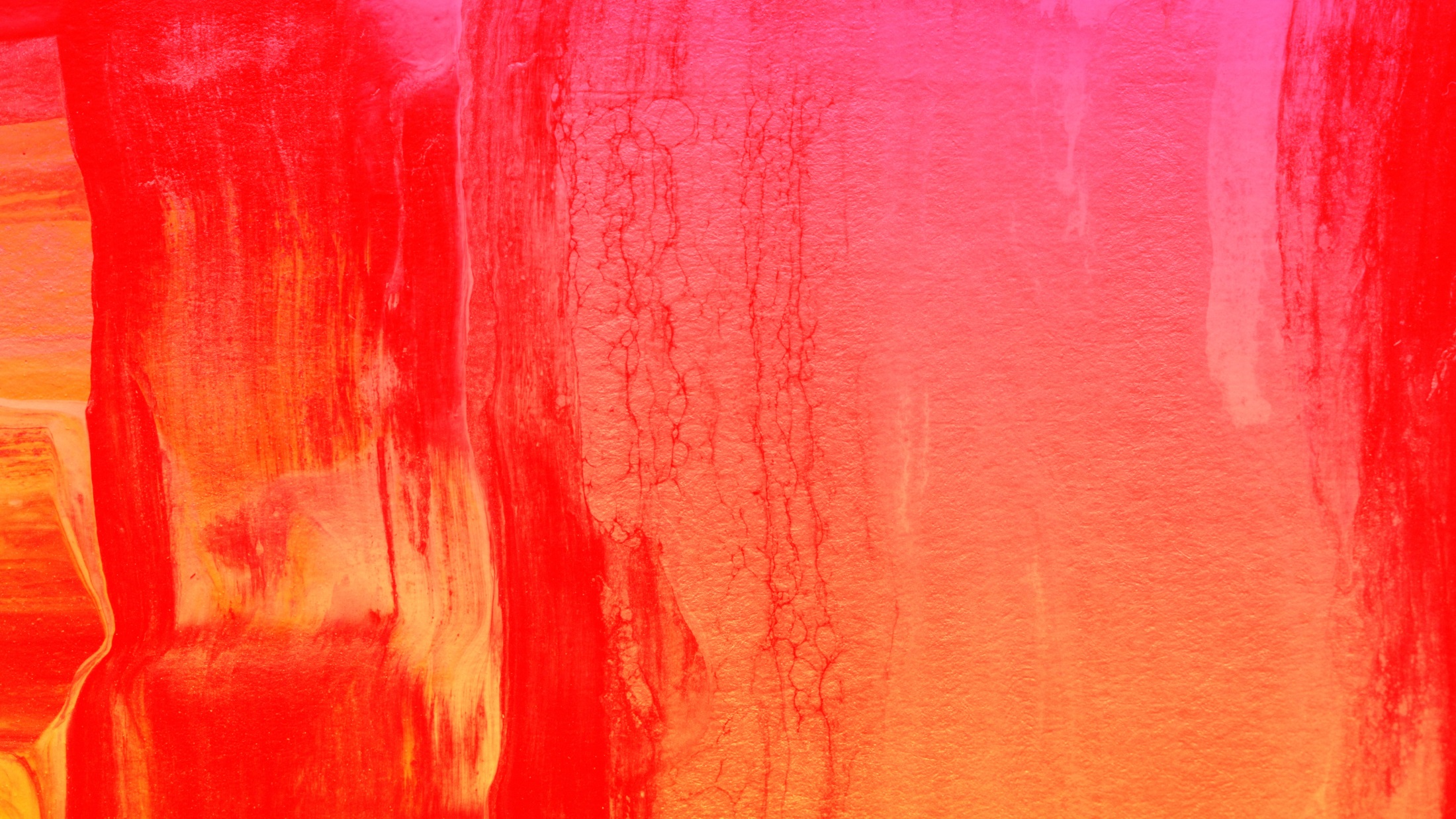 self-control
the fruit of the Spirit
self-control
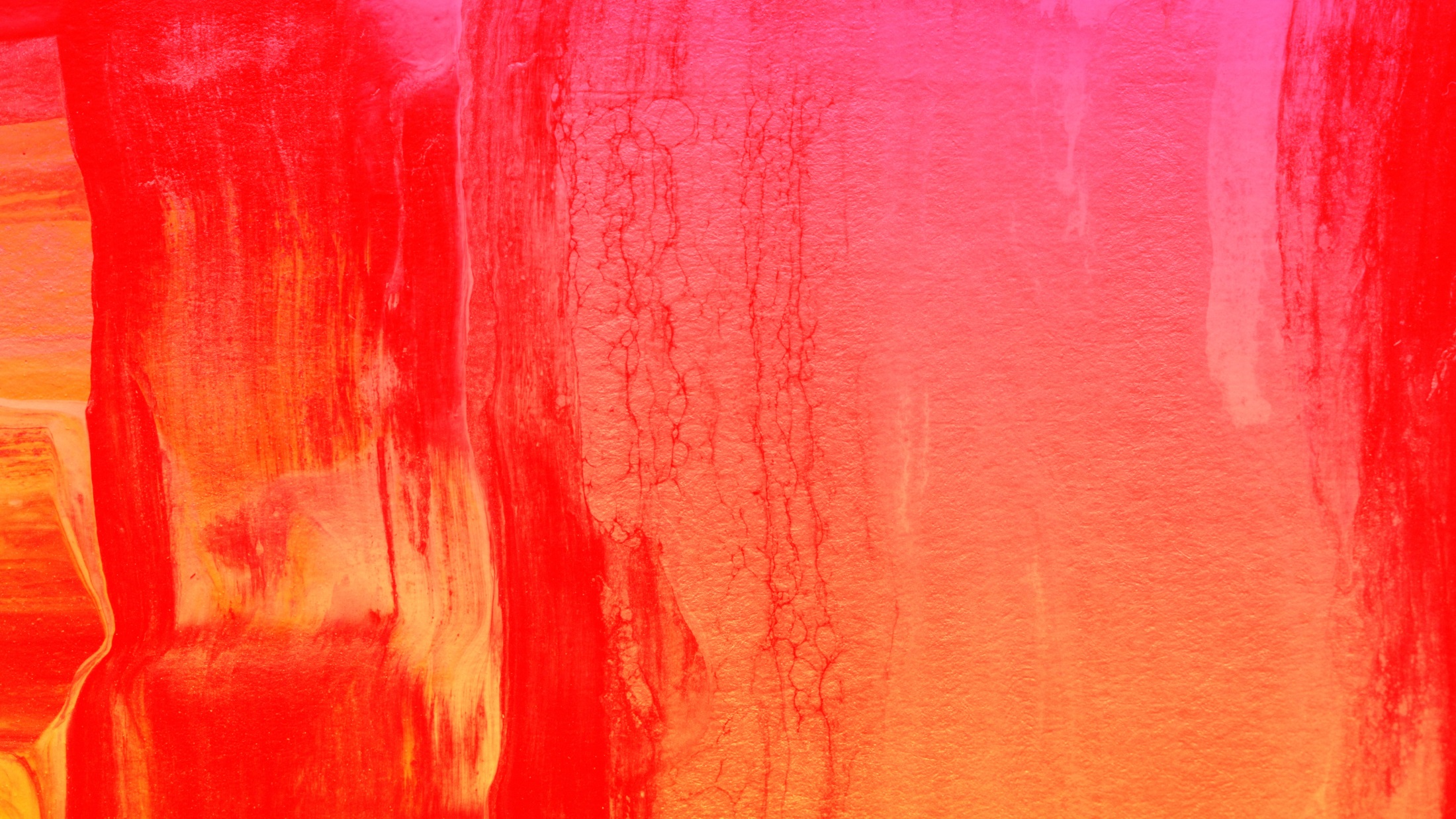 the fruit of the Spirit
Self-control comes by training
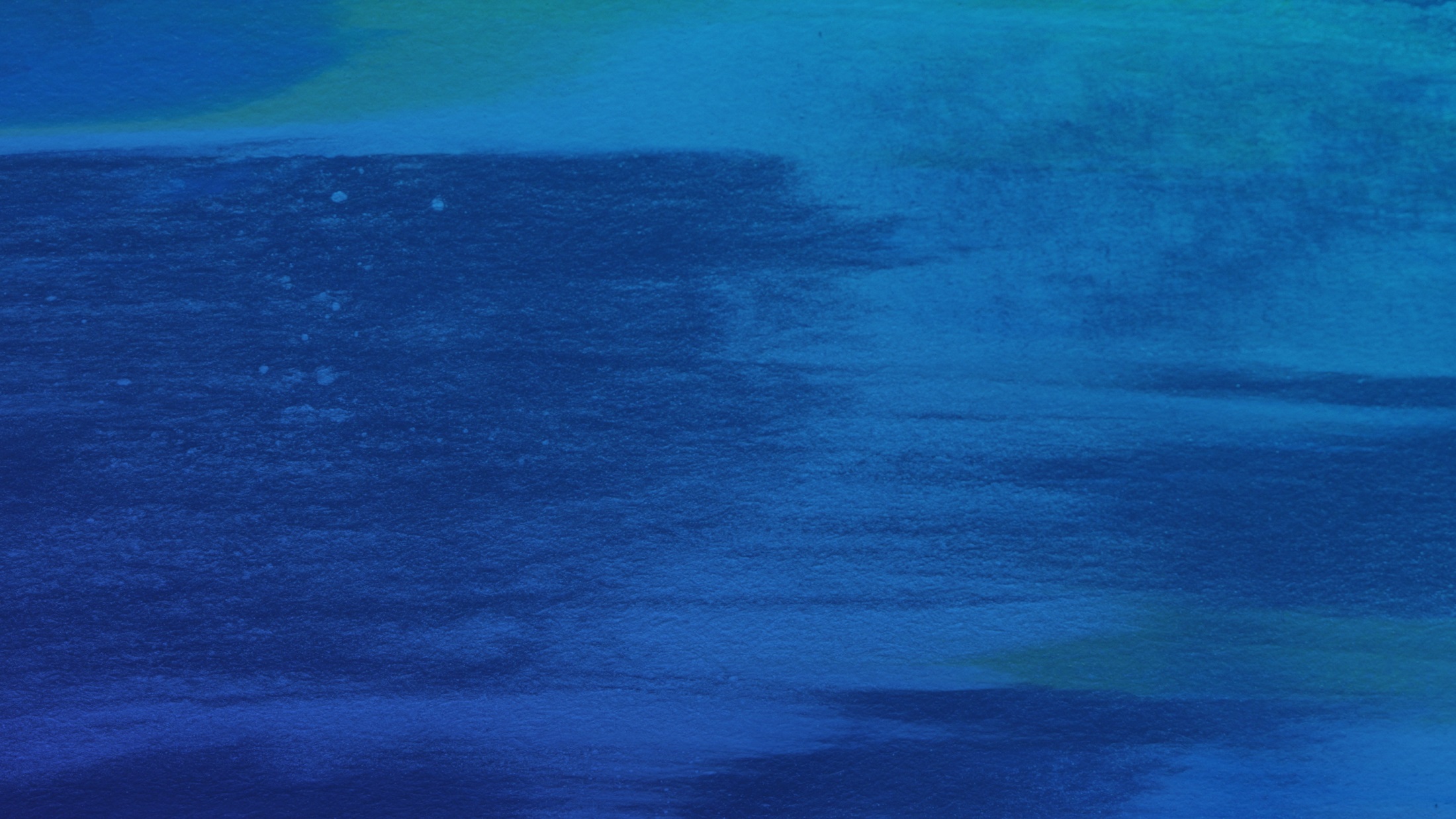 Then I became great and increased more than all who preceded me in Jerusalem. My wisdom also stood by me. All that my eyes desired I did not refuse them. I did not withhold my heart from any pleasure, for my heart was pleased because of all my labor and this was my reward for all my labor. Thus I considered all my activities which my hands had done and the labor which I had exerted, and behold all was vanity and striving after wind and there was no profit under the sun.

Ecclesiastes 2:9-11
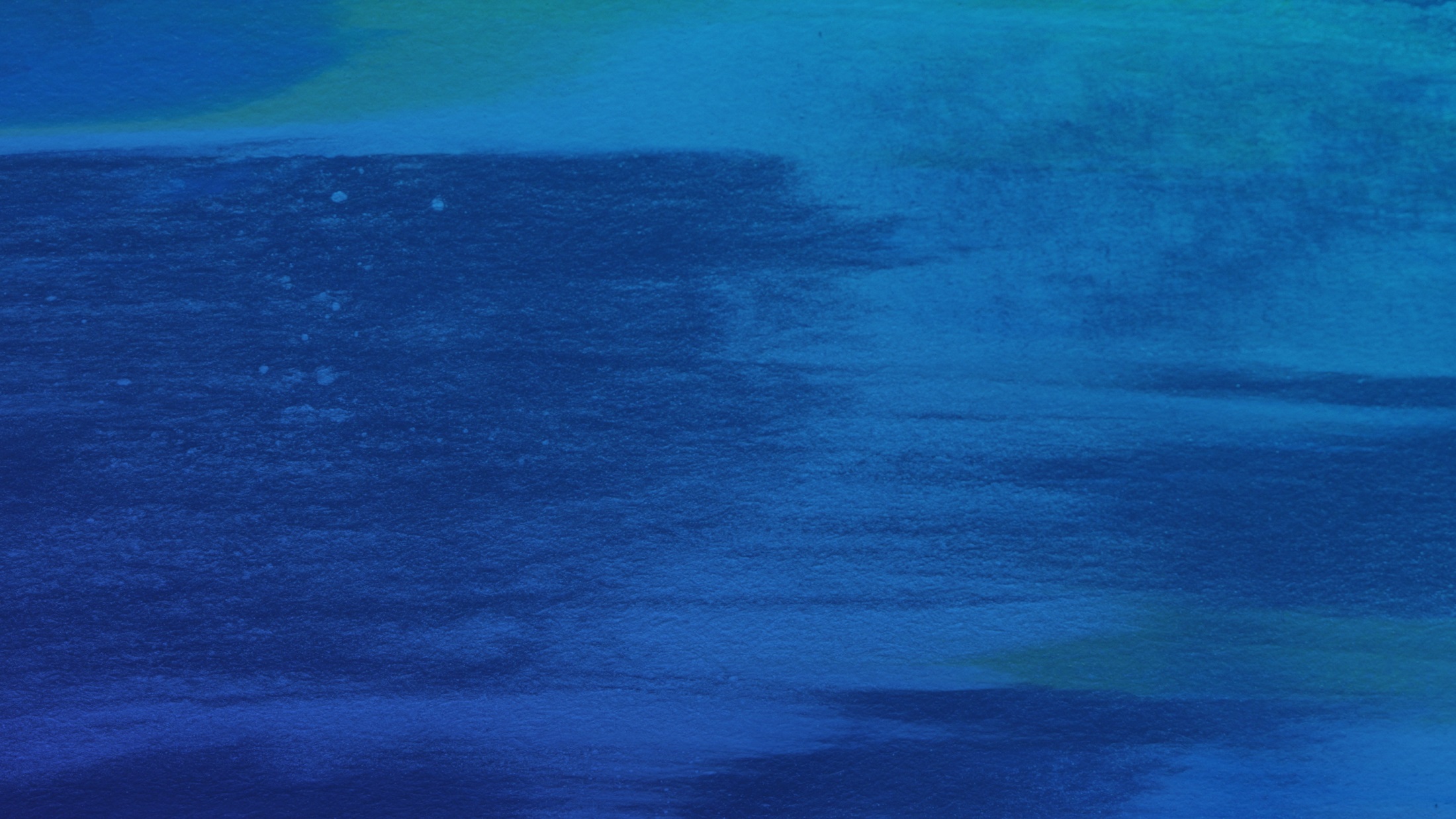 If you have died with Christ to the elementary principles of the world, why, as if you were living in the world, do you submit yourself to decrees, such as, “Do not handle, do not taste, do not touch!” (which all refer to things destined to perish with use)—in accordance with the commandments and teachings of men? These are matters which have, to be sure, the appearance of wisdom in self-made religion and self-abasement and severe treatment of the body, but are of no value against fleshly indulgence.

Colossians 2:20-23
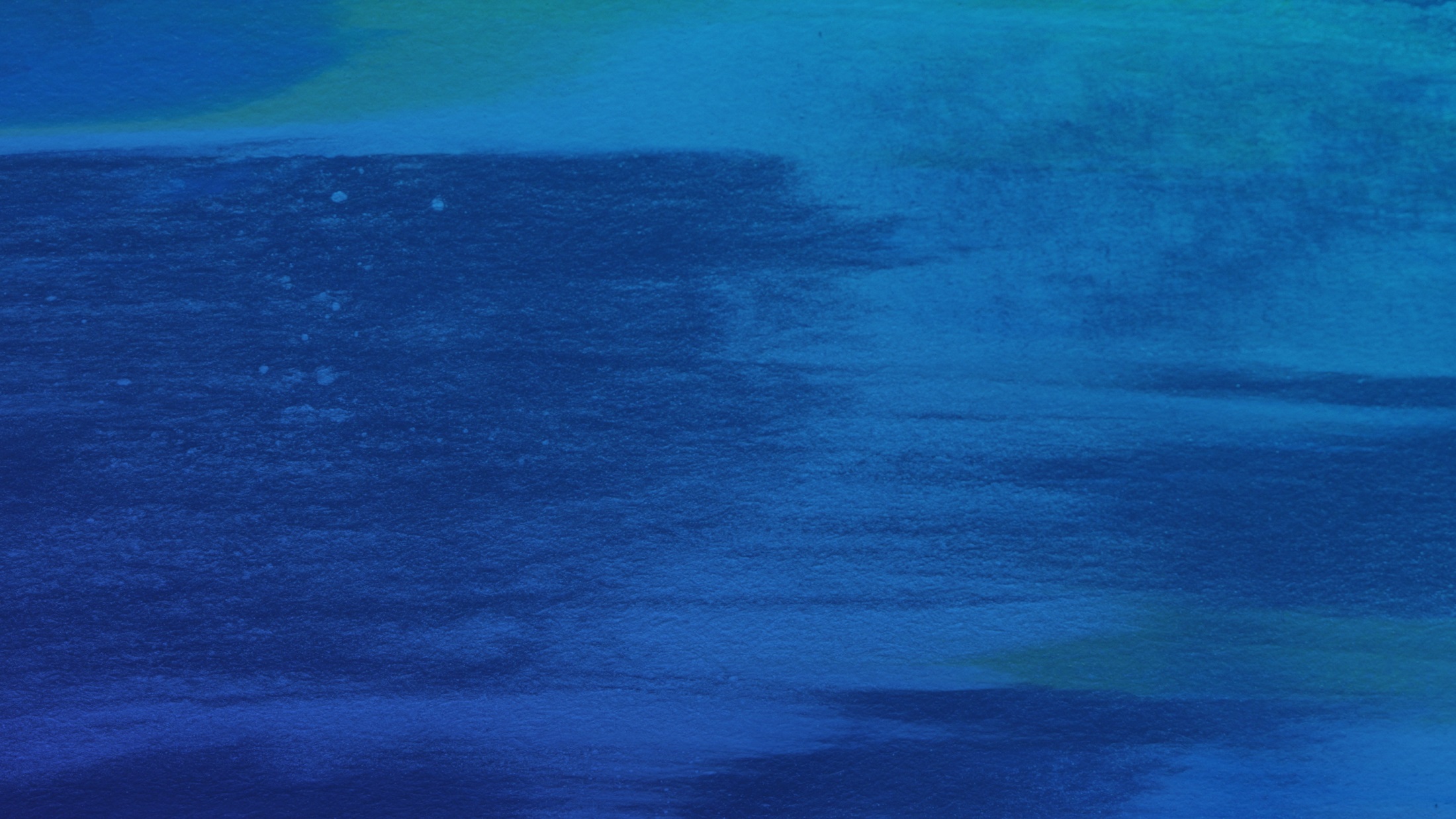 Now for this very reason also, applying all diligence, in your faith supply moral excellence, and in your moral excellence, knowledge, and in your knowledge, self-control, and in your self-control, perseverance, and in your perseverance, godliness, and in your godliness, brotherly kindness, and in your brotherly kindness, love.

2 Peter 1:5-7
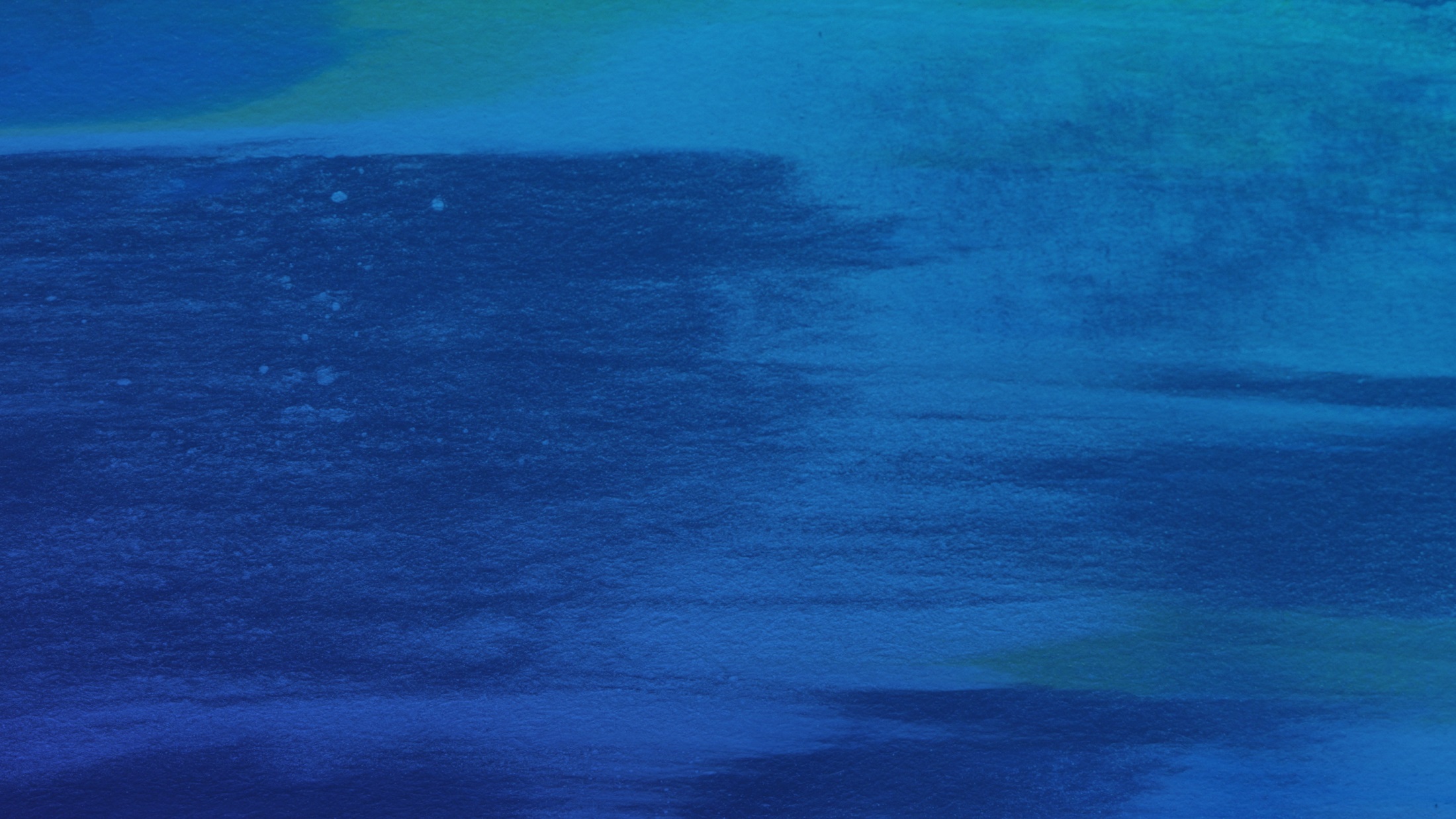 For the grace of God has appeared, bringing salvation to all men, instructing us to deny ungodliness and worldly desires and to live sensibly, righteously and godly in the present age

Titus 2:11-12
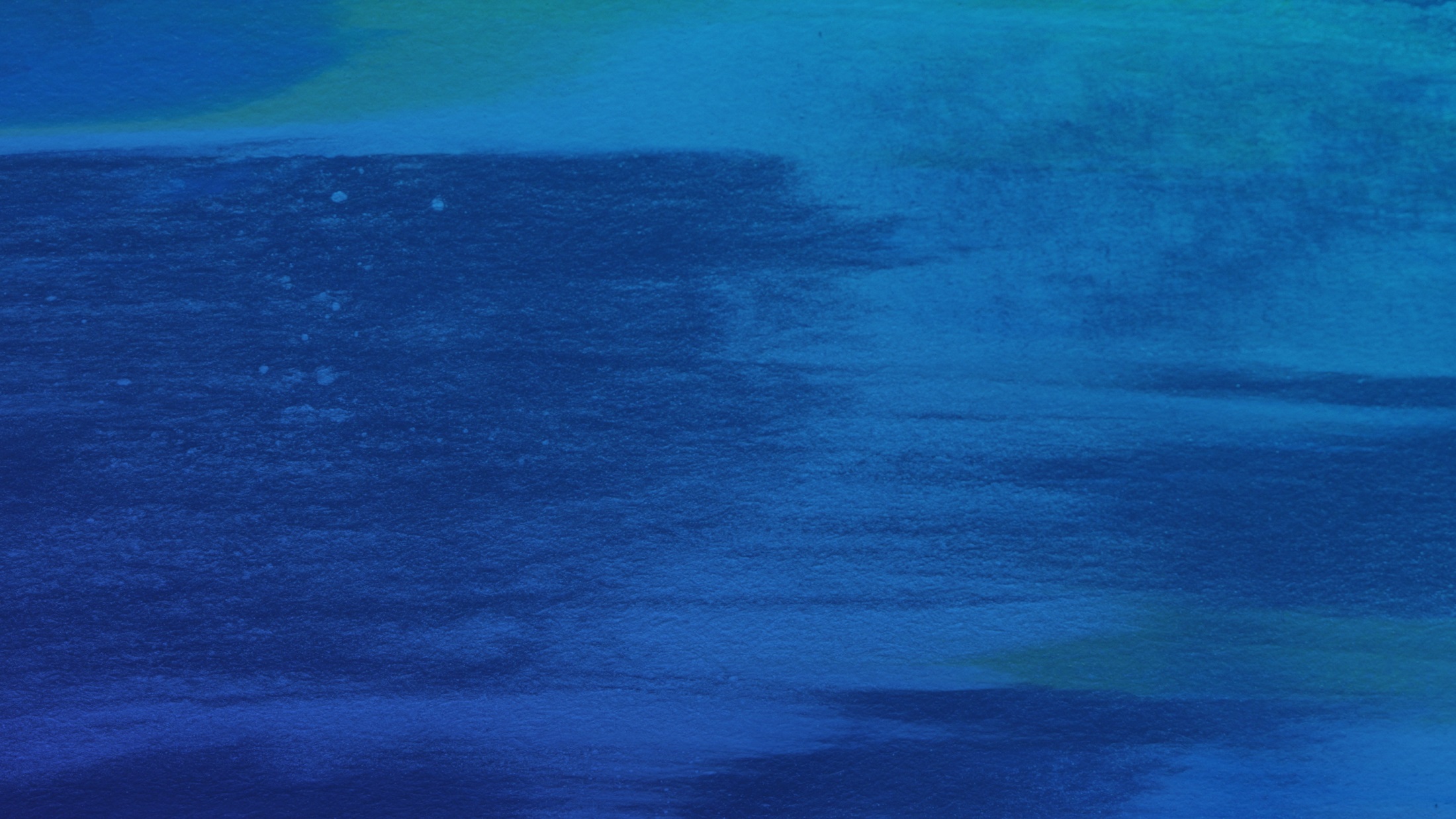 But some days later Felix arrived with Drusilla, his wife who was a Jewess, and sent for Paul and heard him speak about faith in Christ Jesus. But as he was discussing righteousness, self-control and the judgment to come, Felix became frightened and said, “Go away for the present, and when I find time I will summon you.” 

Acts 24:24-25
self-control
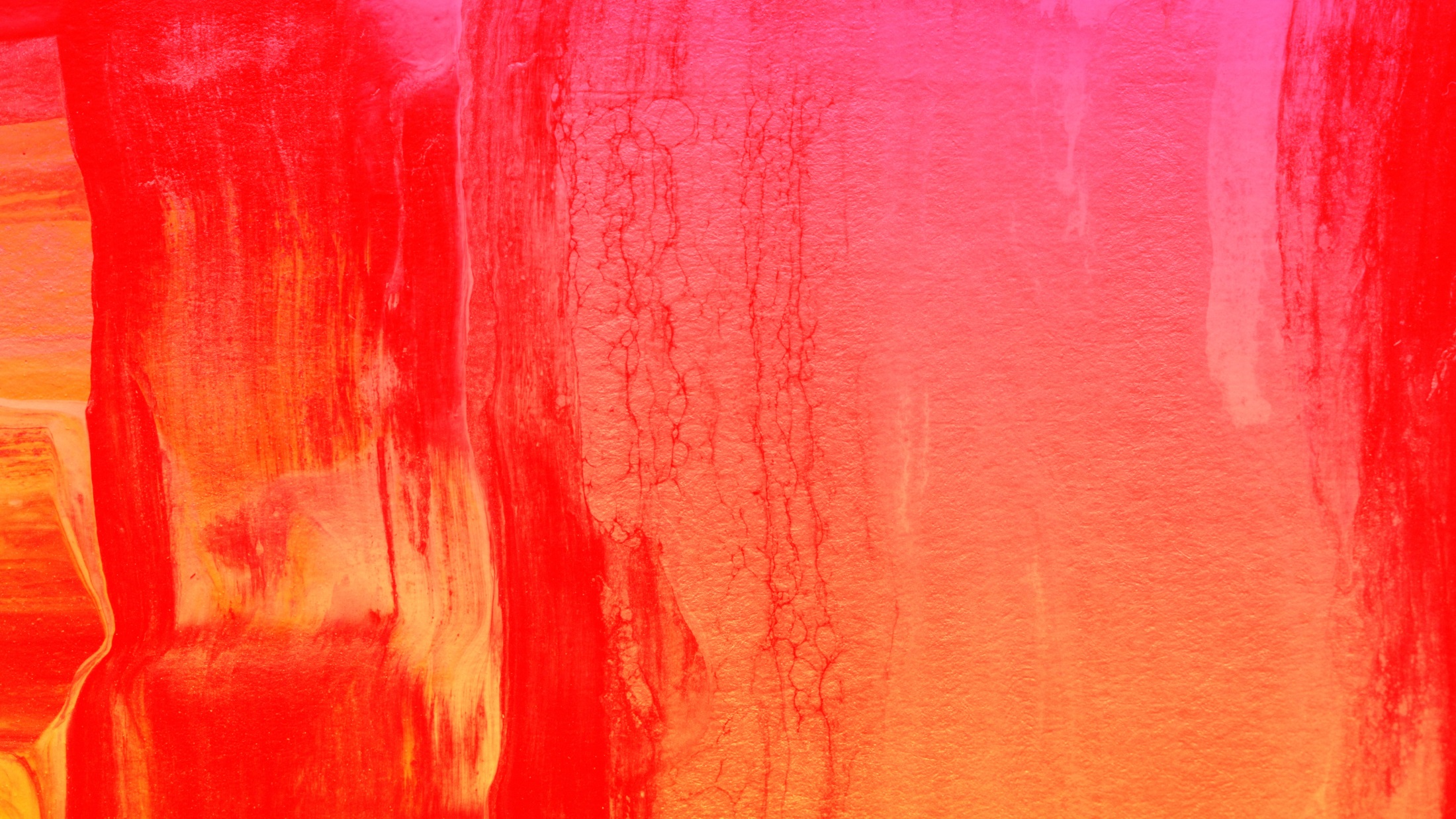 the fruit of the Spirit
Self-control comes by training
Self-control begins in the mind
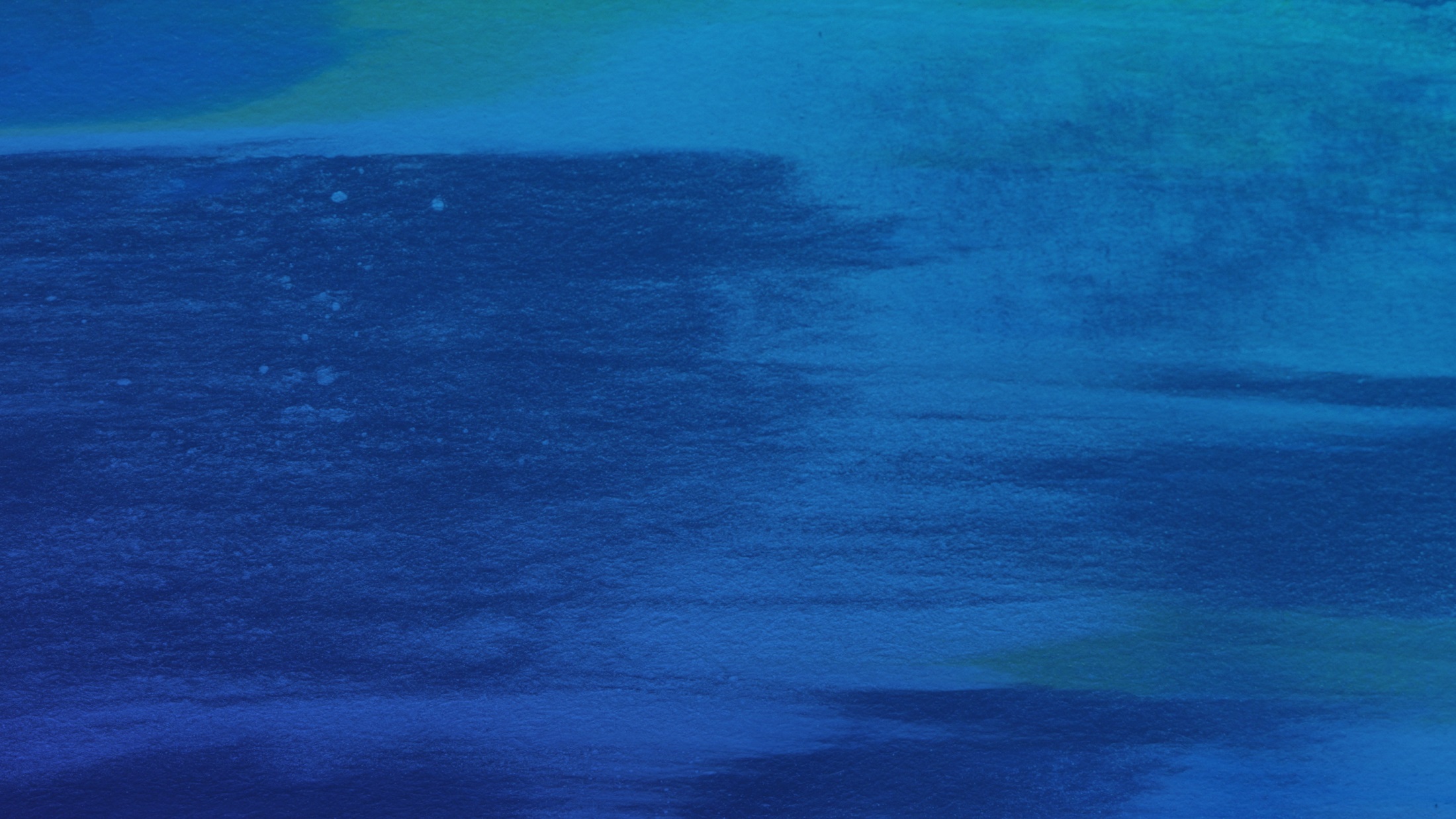 Everyone who competes in the games exercises self-control in all things. They then do it to receive a perishable wreath, but we an imperishable. 

1 Corinthians 9:25
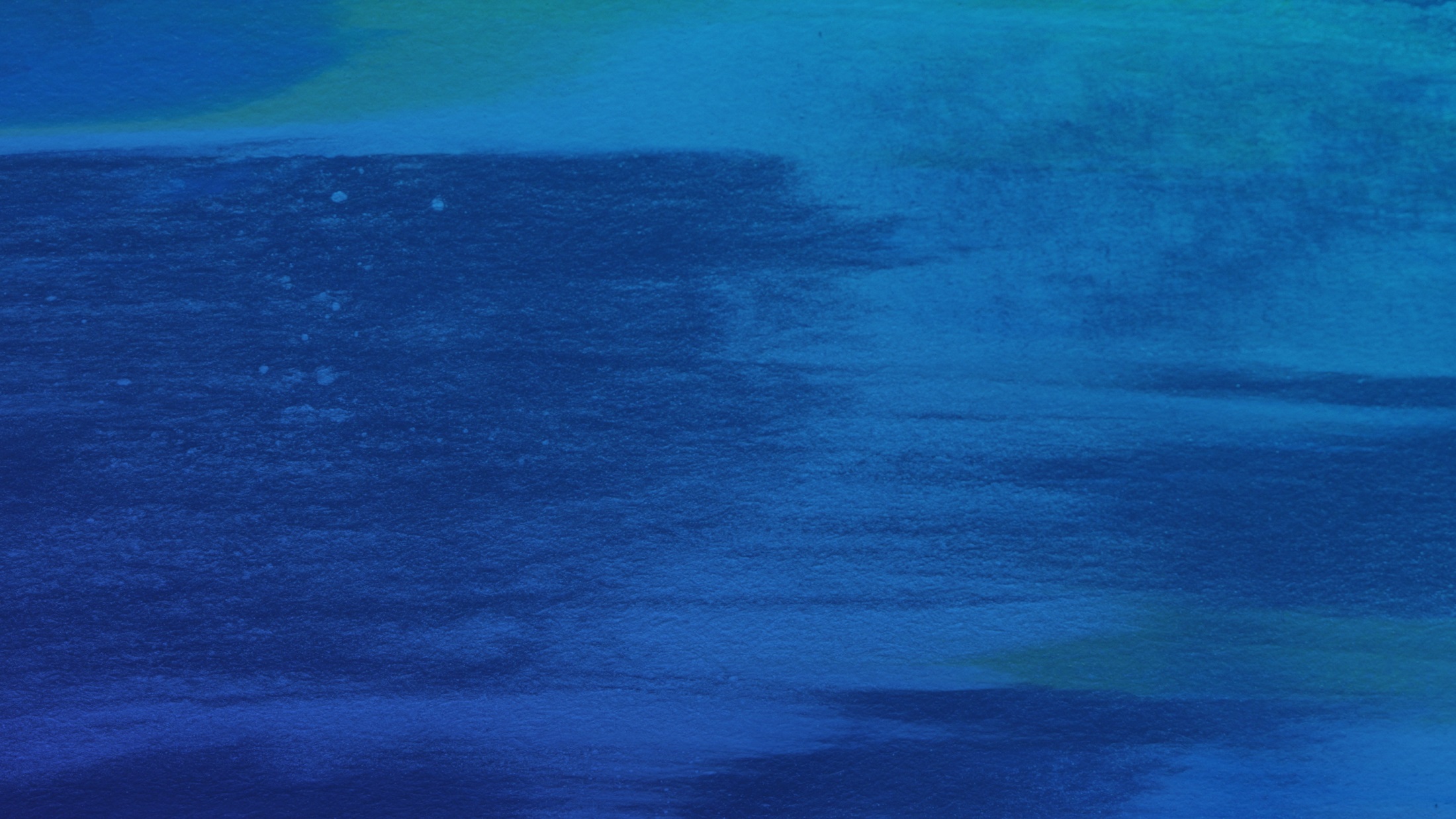 …On the other hand, discipline yourself for the purpose of godliness; for bodily discipline is only of little profit, but godliness is profitable for all things, since it holds promise for the present life and also for the life to come.

1 Timothy 4:7-8
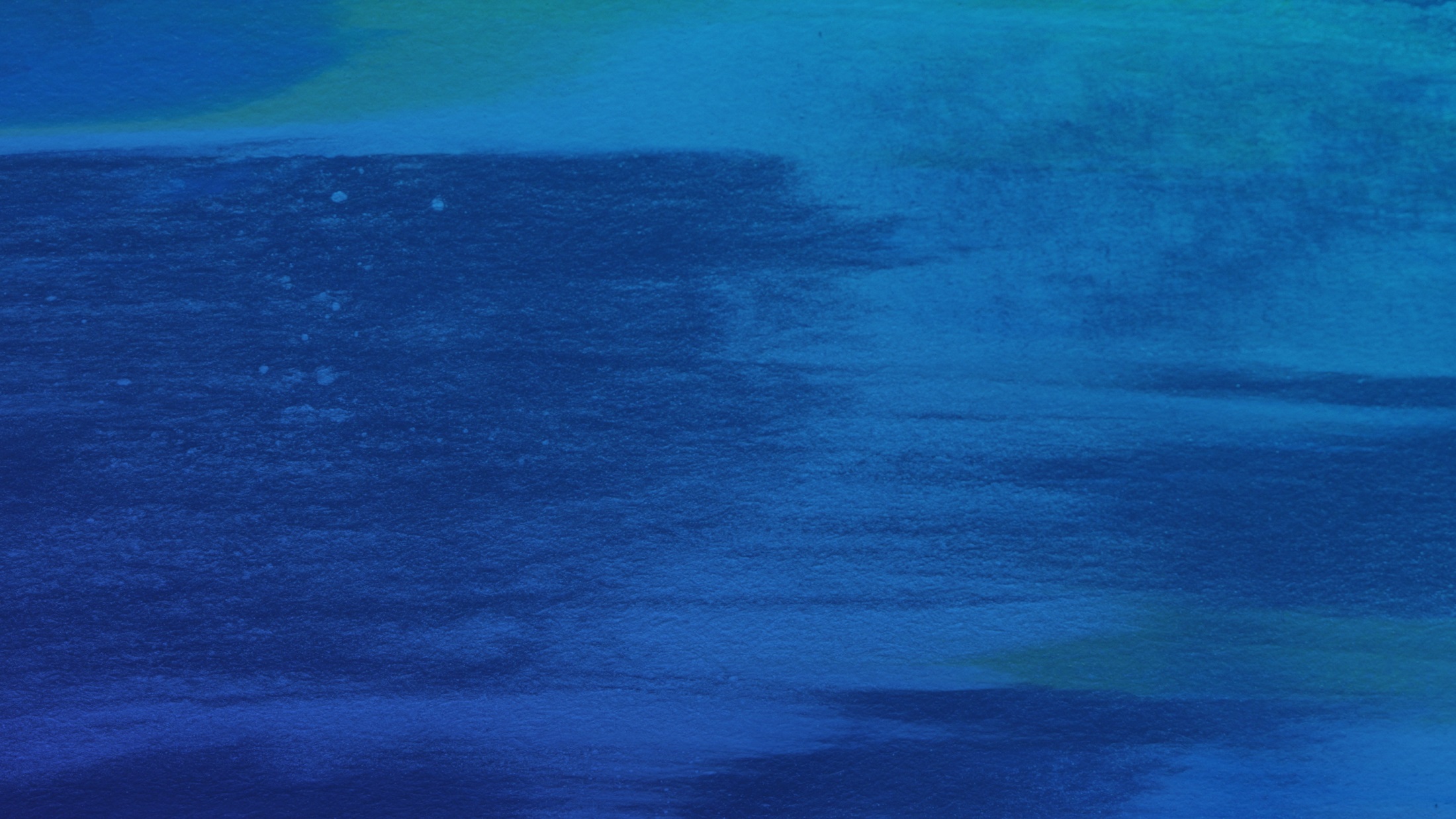 Therefore, prepare your minds for action, keep sober in spirit, fix your hope completely on the grace to be brought to you at the revelation of Jesus Christ. 

1 Peter 1:13
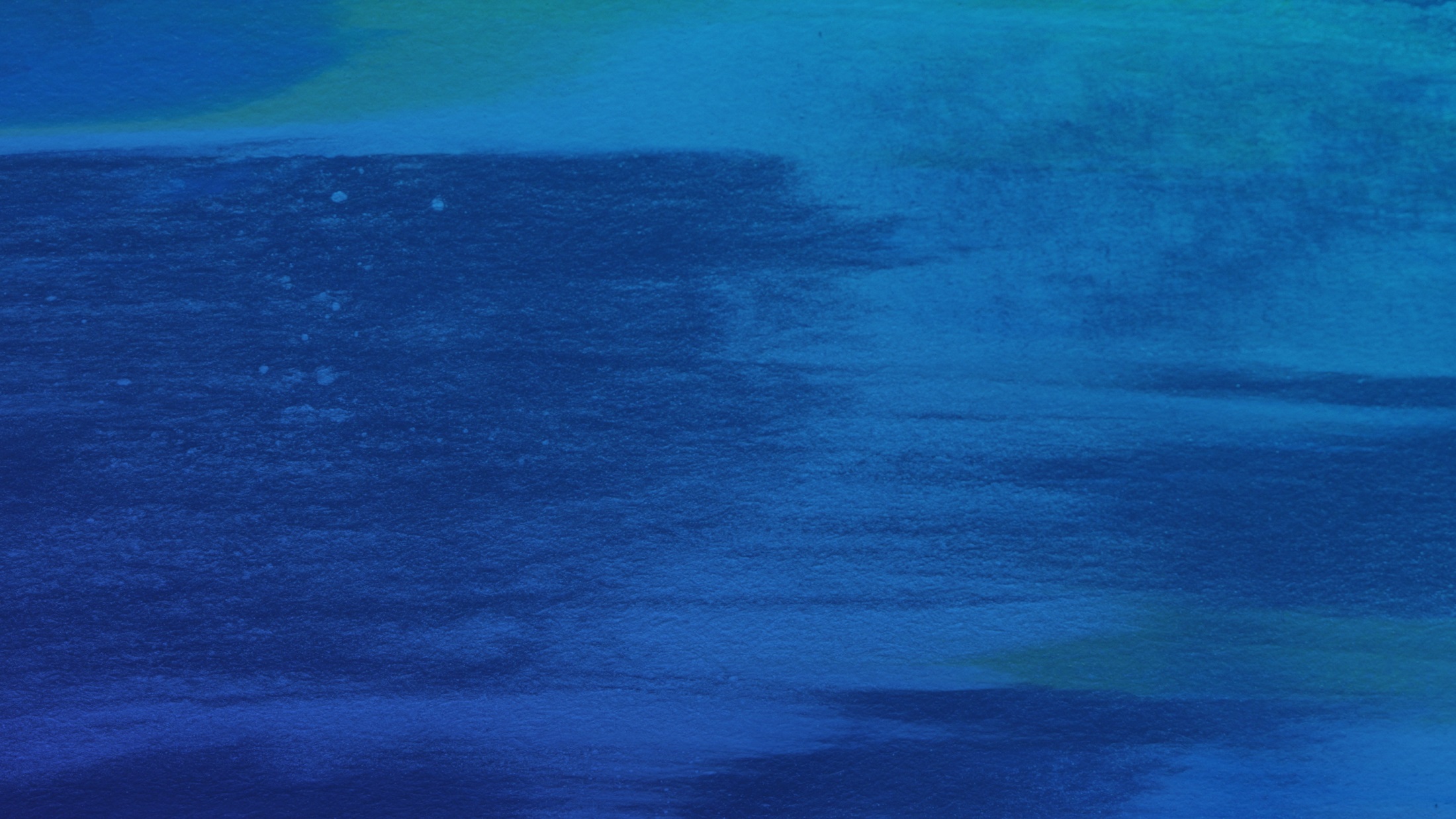 Finally, brethren, whatever is true, whatever is honorable, whatever is right, whatever is pure, whatever is lovely, whatever is of good repute, if there is any excellence and if anything worthy of praise, dwell on these things. 

Philippians 4:8
self-control
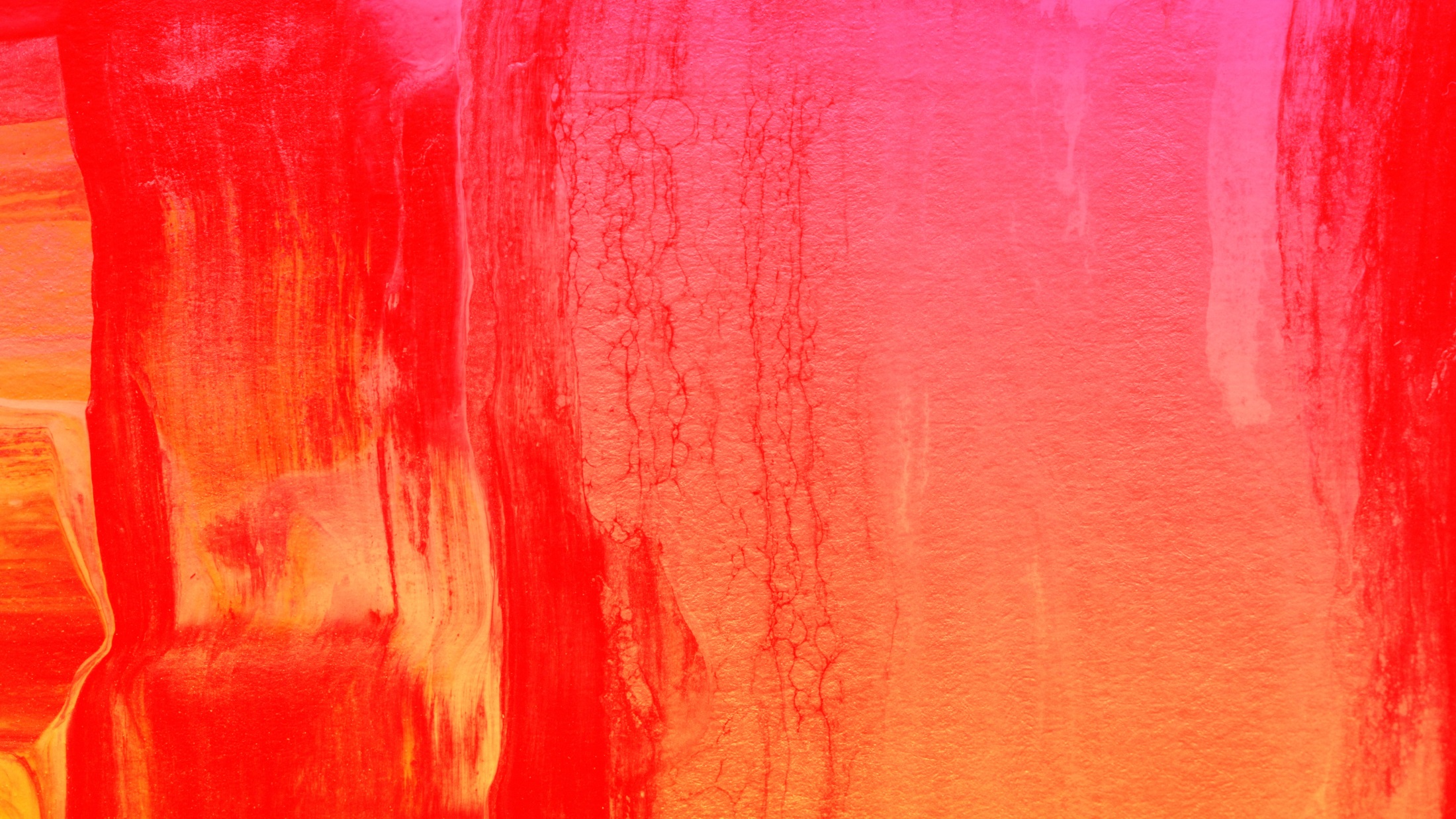 the fruit of the Spirit
Self-control comes by training
Self-control begins in the mind
Self-control is proven by action
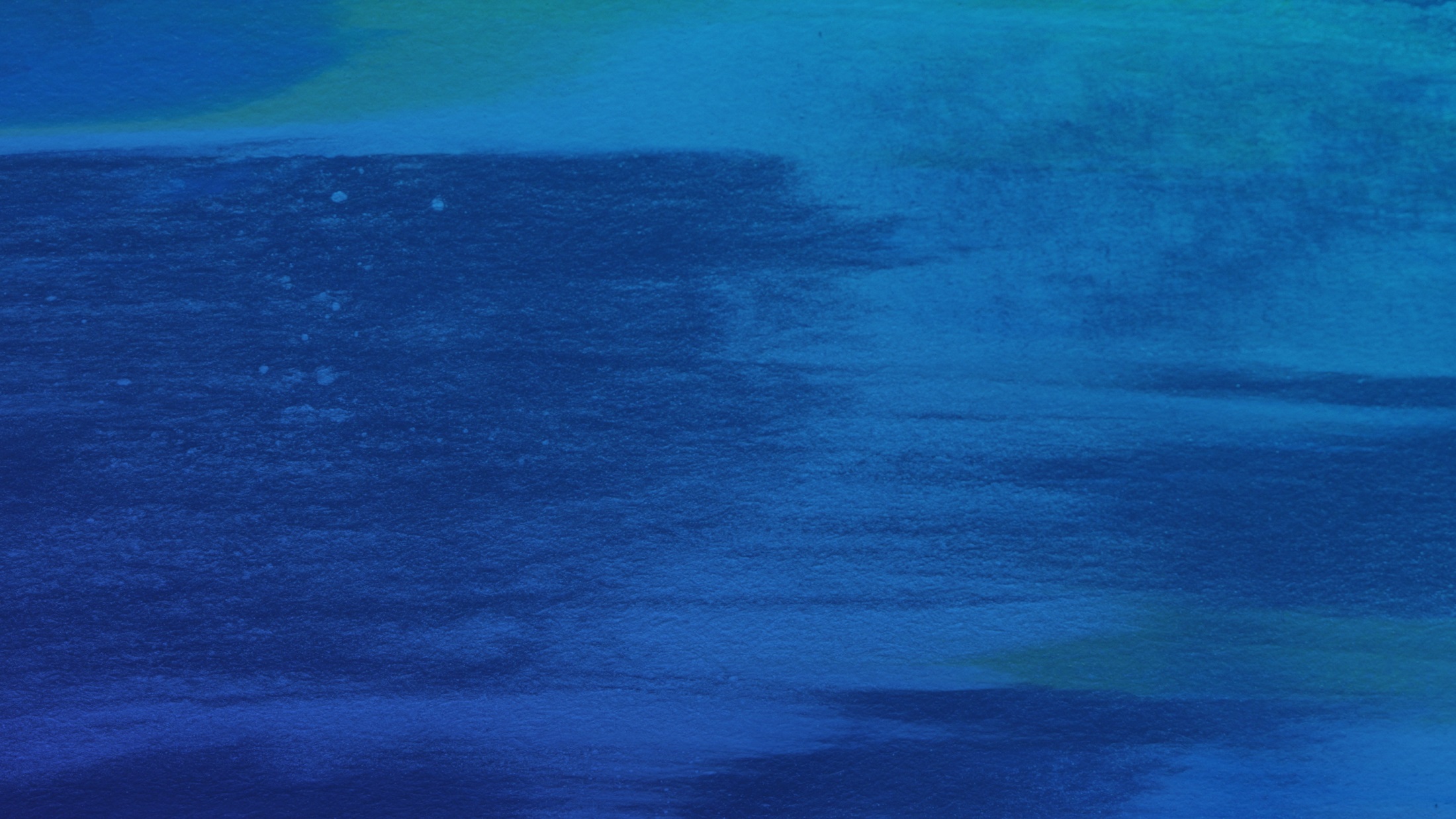 How blessed is the man who does not walk in the counsel of the wicked,
Nor stand in the path of sinners,
Nor sit in the seat of scoffers!
But his delight is in the law of the Lord,
And in His law he meditates day and night.
He will be like a tree firmly planted by streams of water,
Which yields its fruit in its season
And its leaf does not wither;
And in whatever he does, he prospers.

Psalm 1:1-3
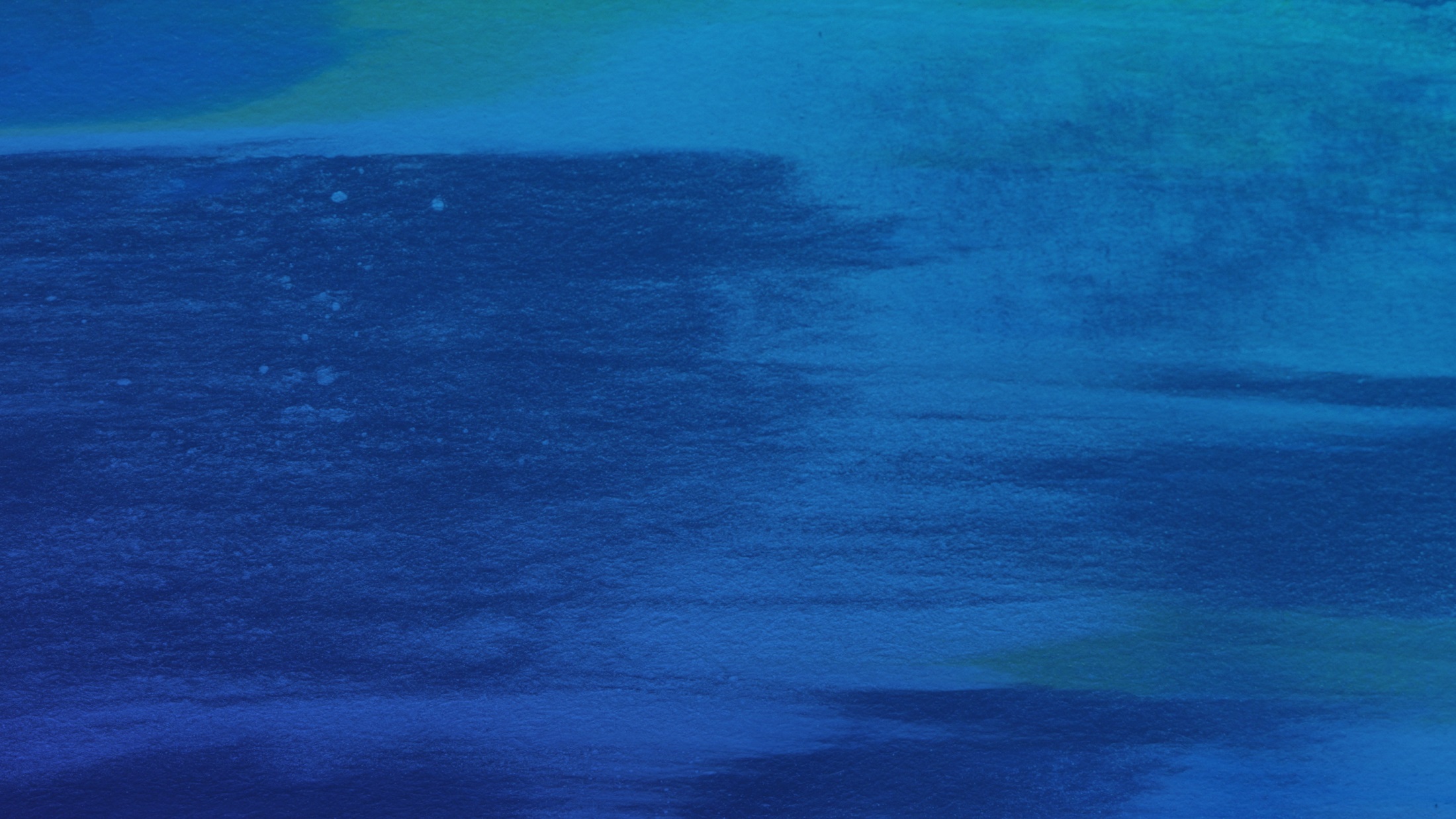 And do not be conformed to this world, but be transformed by the renewing of your mind, so that you may prove what the will of God is, that which is good and acceptable and perfect.

Romans 12:2
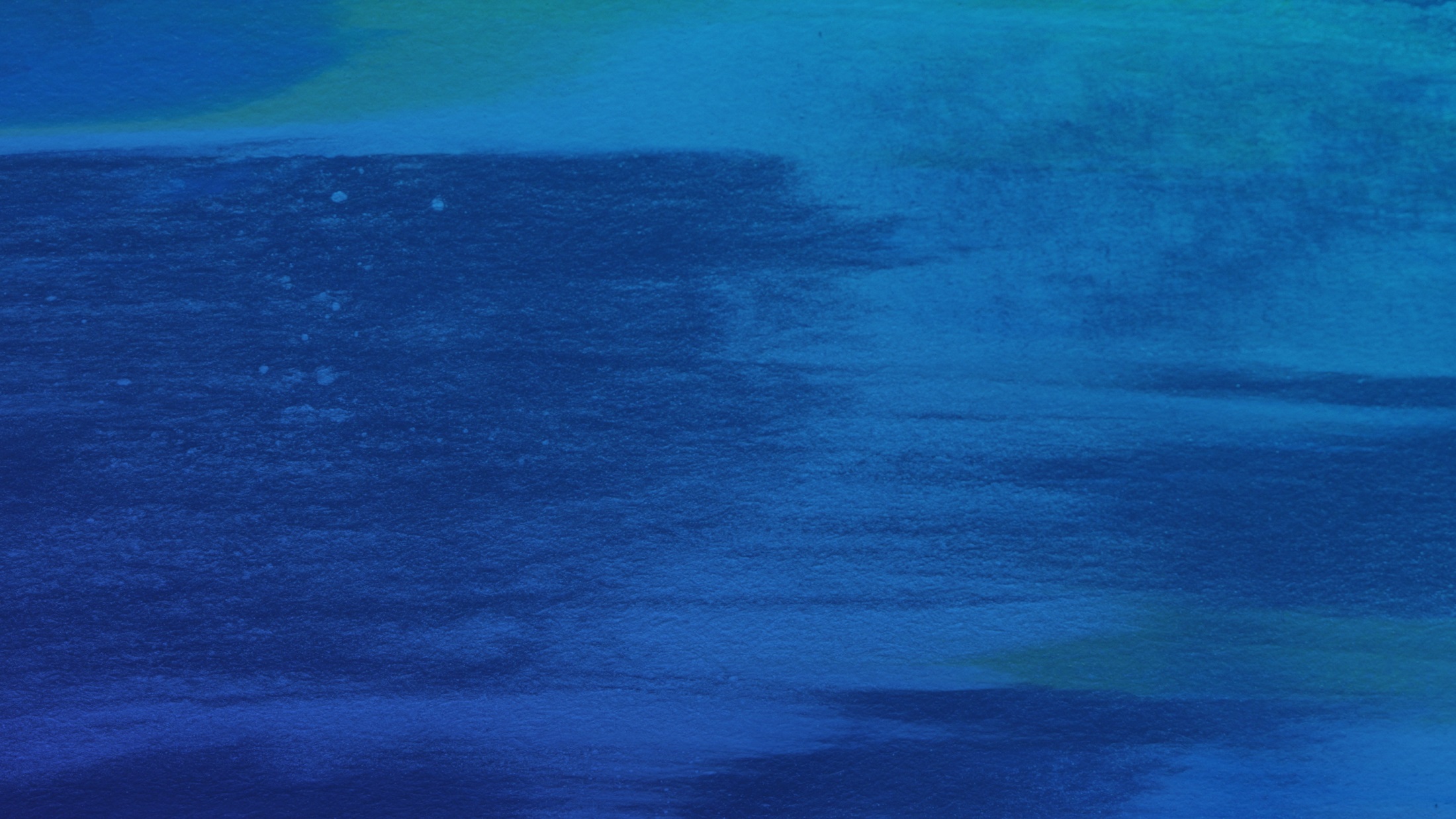 So this I say, and affirm together with the Lord, that you walk no longer just as the Gentiles also walk, in the futility of their mind, being darkened in their understanding, excluded from the life of God because of the ignorance that is in them, because of the hardness of their heart; and they, having become callous, have given themselves over to sensuality for the practice of every kind of impurity with greediness.

Ephesians 4:17-19
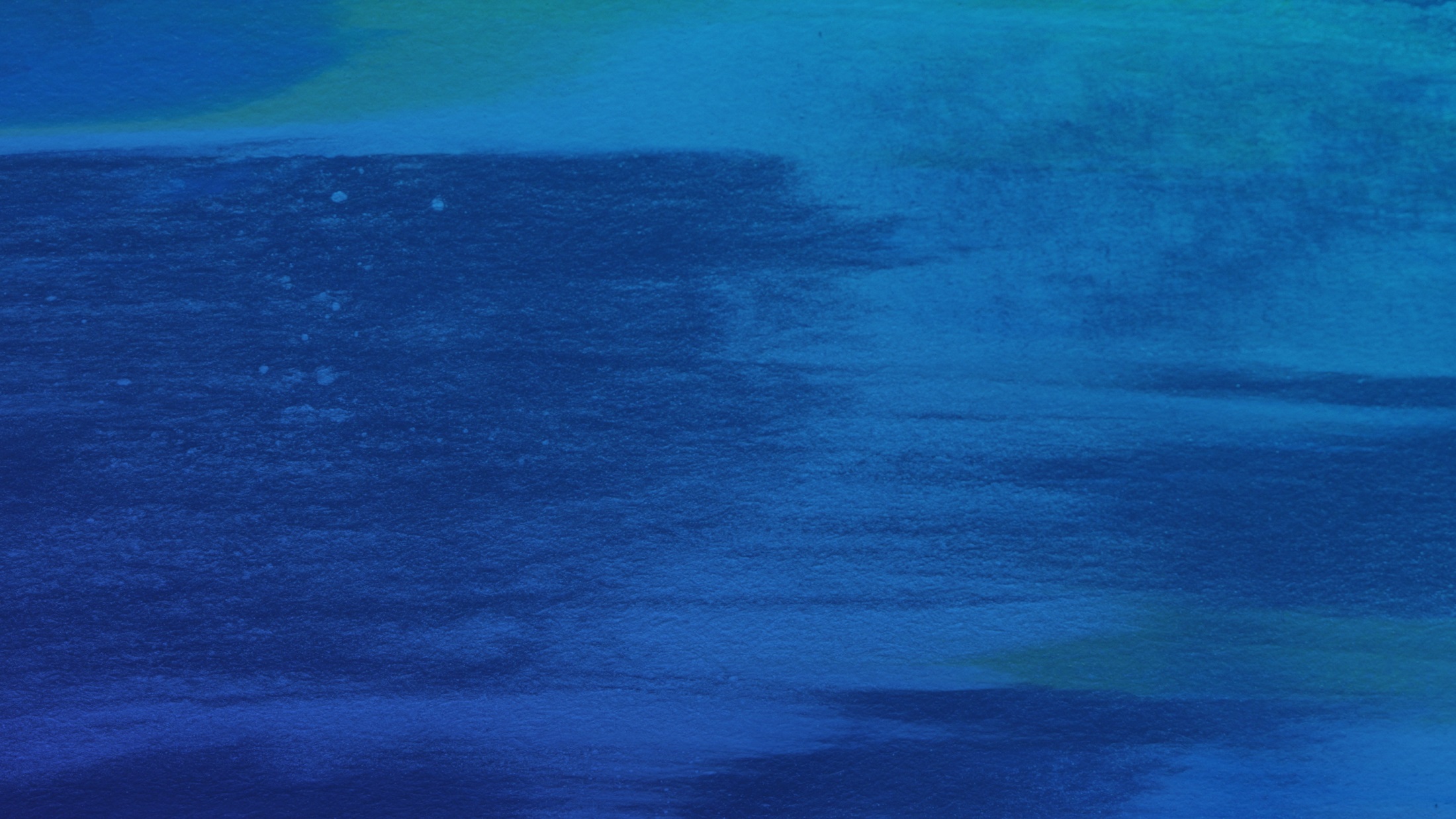 For if we go on sinning willfully after receiving the knowledge of the truth, there no longer remains a sacrifice for sins

Hebrews 10:26
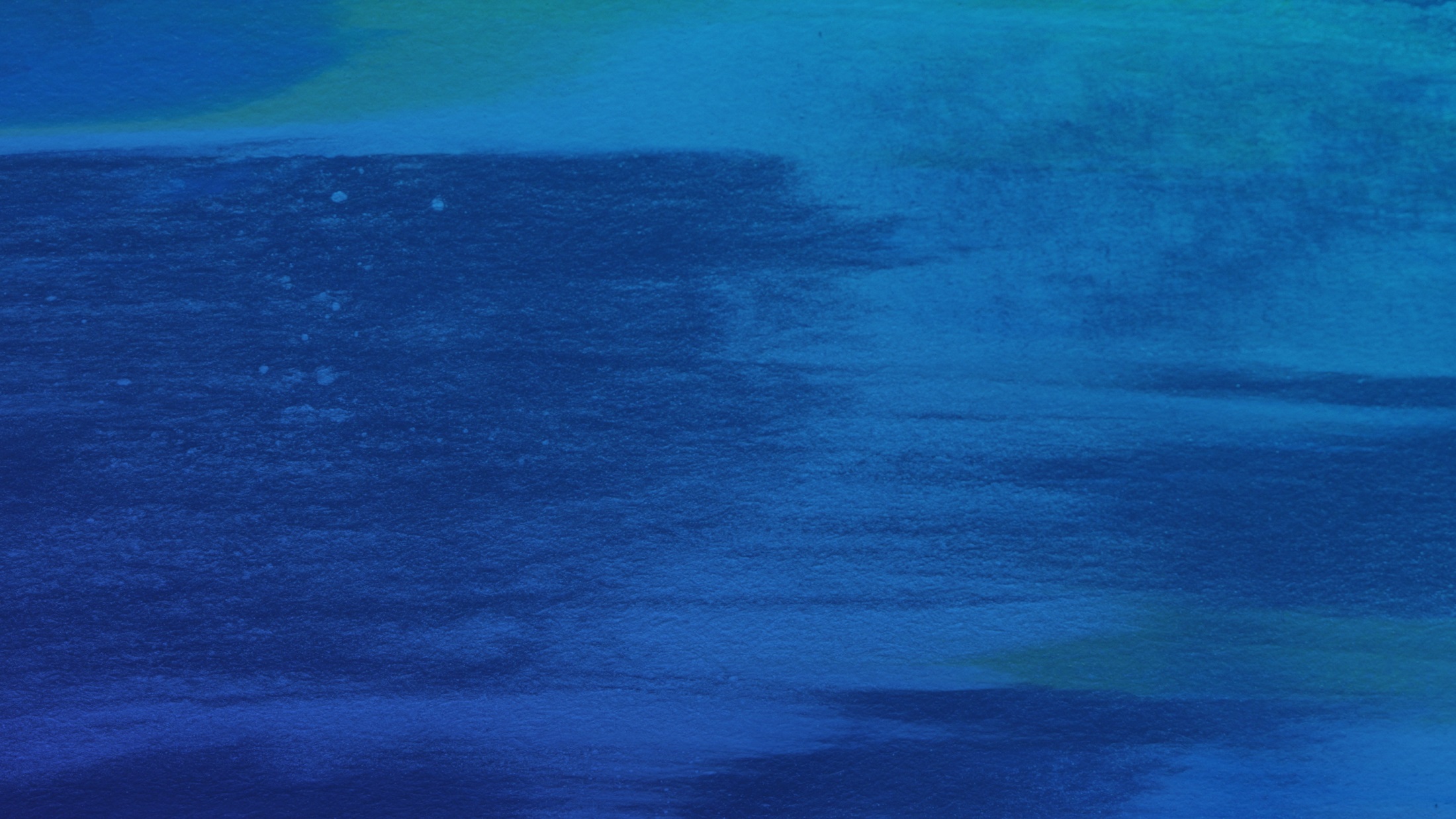 and He Himself bore our sins in His body on the cross, so that we might die to sin and live to righteousness; for by His wounds you were healed. 

1 Peter 2:24
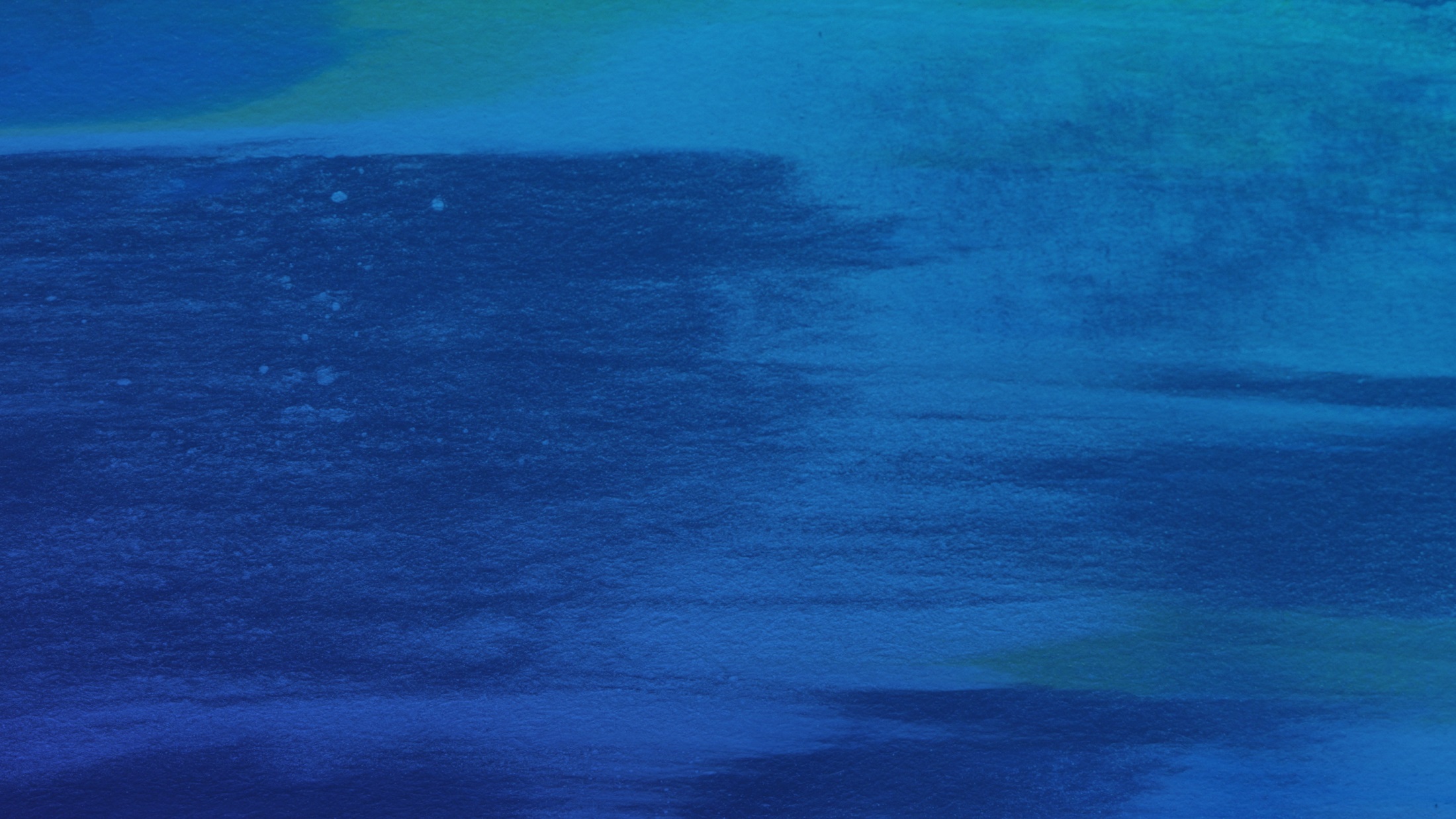 for it is God who is at work in you, both to will and to work for His good pleasure.

Philippians 2:13